Retention of Assessment RecordsFall 2019
Amanda Thomas and Tara Pearson – Institutional Effectiveness and Assessment
Where is this coming from?
UWG Policy and Procedure
Policy 8.4, Records & Information Management 
Signed January 2018
Records & Information Management Program
Adopted USG Records Retention Schedules

Procedure 1.4.1, Assessment
Revised April 2018
[Speaker Notes: This applies now moving forward]
USG Records Retention Schedule
Applies to all units/ departments
Accreditation Records
Number:  0472-02-001
Description:  This series documents the accreditation process for the colleges, units, and related programs. The series provides a record of materials compiled for inclusion in a report packet sent to the appropriate accreditation board for the specific program or service and usually includes statements on mission, finance, and educational programs, departments, and divisions composition. This series may include but is not limited to: self-evaluation reports; final reports sent to accreditation organization; statistical data; working papers; and accreditation organization evaluation reports.
Retention:  Self-evaluation reports, final accreditation reports, and accreditation organization evaluation reports: PERMANENT; Other accreditation records: 2 accreditation cycles.
Source: https://www.usg.edu/records_management/schedules/
[Speaker Notes: THIS APPLIES TO ALL UNITS BECAUSE EACH UNIT IS REQUIRED TO SUBMIT ANNUAL ASSESSMENT REPORTS WHICH ARE INCLUDED IN THE SACSCOC ACCREDITATION REPORTS.]
Office of Record (Record Holder)
The unit, department, or division designated as having responsibility for retention and timely destruction of particular types of University records and is assigned to the unit’s administrator or a designee.
Assessment Records
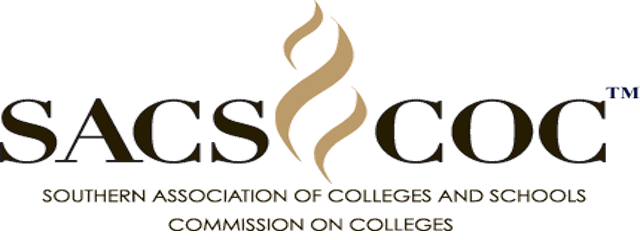 SACSCOC Records
Office of Institutional Effectiveness & Assessment
PERMANENT Office of Record for:
Self-evaluation reports
Annual Assessment Reports
Final accreditation reports
 5th Year Interim Report
10 Year Reaffirmation Report
Accreditation organization evaluation reports
SACSCOC Profile Reports
SACSCOC Records
All Departments / Units
Office of Record for:
Supporting Evidence, i.e.
Raw and summarized data
Survey instrument and summary results
Engage West Action Plans
Self-evaluation / Audit findings
Keep for 2 accreditation cycles = 20 years
Specialized Accreditation Records
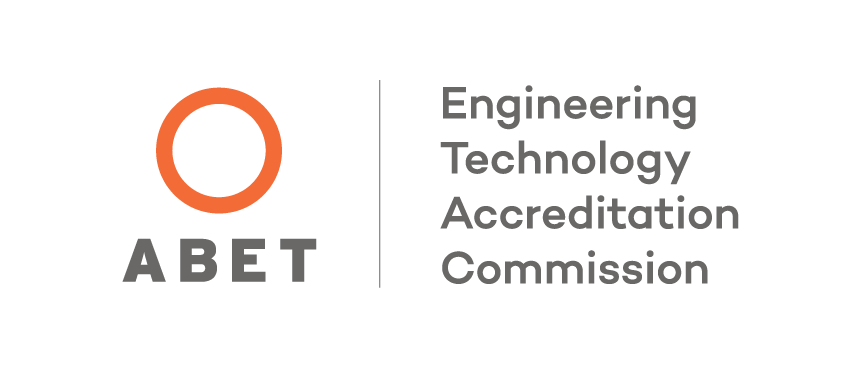 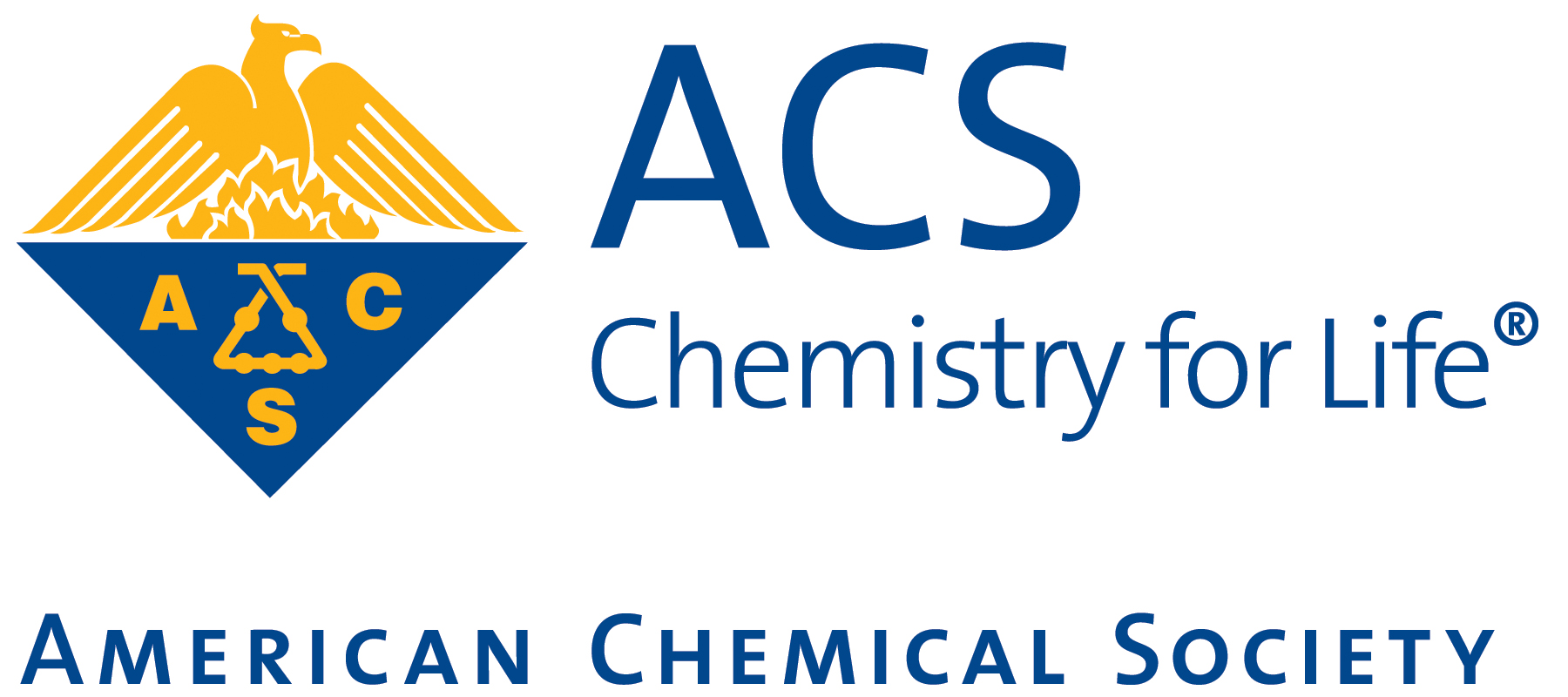 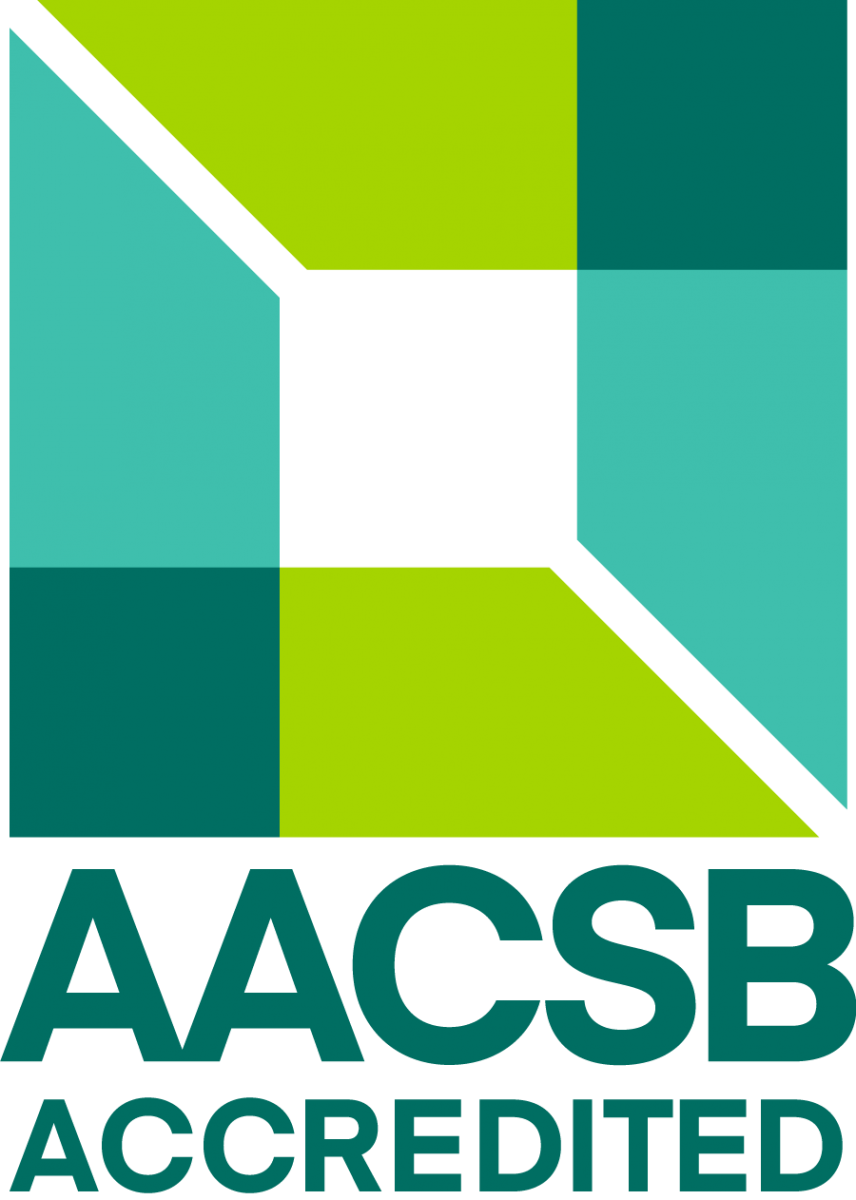 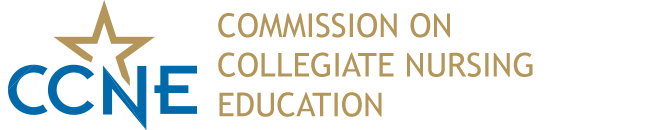 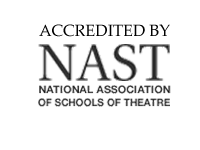 Specialized Accreditation Records
All Departments / Units with specialized accreditation

PERMANENT Office of Record for:
Self-evaluation reports
Final accreditation reports
Accreditation organization evaluation reports
Specialized Accreditation Records
All Departments / Units with specialized accreditation
Office of Record for:
Supporting Evidence
Raw and summarized data
Survey instrument and summary results
Engage West Action Plans
Self-evaluation / Audit findings
Keep for 2 accreditation cycles
Do I have to keep ALL of it?
…it depends
What kind of data do you have?
Paper
Electronic
Evaluations
Surveys / Questionnaires
Sign-in sheets
Forms – i.e. residence life room check
Reports
Exams / Essays
Blue Books
Qualtrics survey results
Spreadsheets
Reports – i.e. audits, external reports, ARGOS reports
Counts
Engage West! Results
Exams / Essays
To sample or Not to sample:20/20 Rule
Paper
Electronic
Yes
No
Sample should be representative of the data.
[Speaker Notes: IF YOUR DEPARTMENT HAVE PAPER RECORDS THAT WERE SAMPLED AND DECIDE TO SCAN OR CONVERT THEM TO A DIGITAL FORMAT THEN ONLY CONVERT/SCAN THOSE RECORDS USED AS EVIDENCE TO SUPPORT ASSESSMENT.
Example: Course Evaluations
18 students in a section, but have 5 sections = 90 students total
If reporting only 1 section in your assessment report, keep all 18. 
If aggregating all 5 sections, keep 20% of the 90 = 18
Those 18 should be sampled across all 5 sections]
Sampling Example – Paper Essays
For Assessment…
4 course sections with 25 students each
=100 total essays
100 essays scored to provide aggregate data point for annual assessment report.
For Records Retention…
20% of 100 essays retained for record of the assessment data. 
= 20 total essays
5 essays from each course section
Examples of an “A”, “B”, “C”, “D”, “F” essay
Sampling Example – Paper Surveys
For Assessment…
100 paper satisfaction surveys
100 surveys reviewed to provide data point for annual assessment report.
For Records Retention…
20% of 100 surveys retained for record of the assessment data. 
= 20 total surveys
Representative of the responses
How do we store everything?
After records are organized in a searchable and retrievable manner, ALL accreditation evidence and supporting documentation must be deposited with the Department / Unit head.
The Department / Unit head must maintain the records over the course of the retention period.
What is searchable and retrievable?
Upon request, you should be able to easily retrieve specific records.
Indexed and labeled to include but limited to, accrediting body, year, course number, course section, report title, etc.

BE ORGANIZED!
After records are organized in a searchable and retrievable manner, ALL accreditation evidence and supporting documentation must be deposited with the Department / Unit head.
The Department / Unit head must maintain the records over the course of the retention period.
What is the retention period?
SACSCOC Assessment = 20 years
Specialized Accreditation Assessment = 2 accreditation cycles

Non-assessment related = *refer to USG retention schedules
https://www.usg.edu/records_management/schedules/
Storage Recommendations
Paper
Electronic
Boxes – files and boxes must be clearly indexed and labeled
*Do NOT use Xerox paper boxes. Use letter size banker’s boxes.
UWG Department shared drive (non-Google drive) with restricted access
Recap…
SACSCOC Records
Office of Institutional Effectiveness and Assessment
All units
Self-evaluation reports
Final accreditation reports
Accreditation organization evaluation reports

PERMANENT
Measurement Tools
Data



2 accreditation cycles 
(1 SACSCOC accreditation cycle is 10 years.)
Specialized Accreditation Records
Office of Institutional Effectiveness and Assessment
All units
Self-evaluation reports
Final accreditation reports
Accreditation organization evaluation reports

PERMANENT

Other accreditation records

2 accreditation cycles
Not Applicable
[Speaker Notes: THE OFFICE OF INSTITUTIONAL EFFECTIVENESS AND ASSESSMENT REQUEST DEPARTMENTS NOT FORWARD ANY SPECIALIZED ACCREDIATION RECORDS TO THEIR OFFICE.]
Storage of Records
With the Department / Unit head
Searchable and retrievable
Organized
Properly labeled / named
Contact Us
Amanda Thomas, Director of Assessment
amandat@westga.edu

Tara Pearson, Records Information Manager
tpearson@westga.edu